Русский родной язык
Кафедра НППМ и МСП
(С.Г.Малярова 
Р.Б. Щетинин)
Главное предназначение учебного предмета «Русский родной язык»
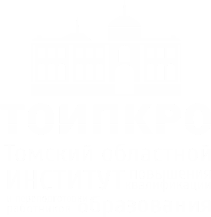 Русский родной язык
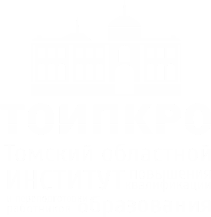 Русский родной язык
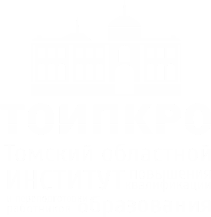 Русский родной язык
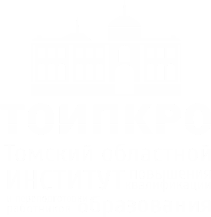 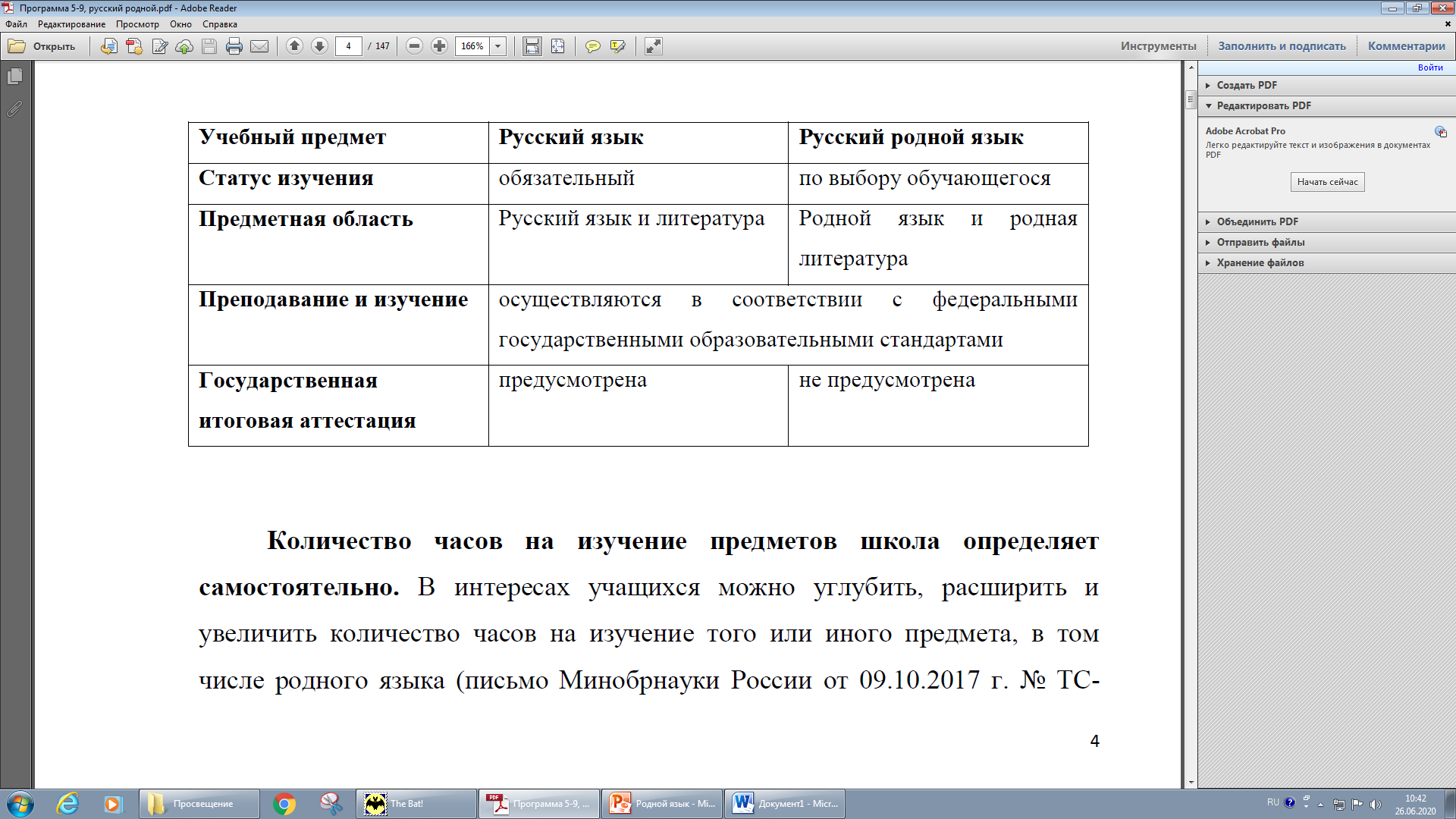 Учебные планы
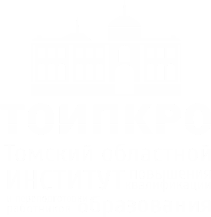 Количество часов на изучение предметов школа определяет самостоятельно. 

В интересах учащихся можно углубить, расширить и увеличить количество часов на изучение того или иного предмета, в том числе родного языка (письмо Минобрнауки России от 09.10.2017 г. № ТС-945/08). 

Количество учебных планов должно соответствовать количеству и уровням реализуемых основных образовательных программ. 


Основная образовательная программа может включать один или несколько учебных планов.
Учебные планы
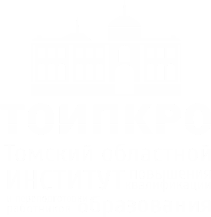 В школе одновременно могут быть:
 
 -учебный план для классов, которые обучаются в рамках ФКГОС, утвержденного приказом Минобразования России от 05.03.2004 г. № 1089; 

 -учебный план для начальных классов, которые обучаются в рамках ФГОС начального общего образования, утверждённого приказом Минобрнауки России от 06.10.2009 г. № 373; 

- учебный план для классов основной школы, которые обучаются по ФГОС основного общего образования, утверждённому приказом Минобрнауки России от 17.12.2010 г. № 1897; 

 -учебный план для классов старшей школы, которые обучаются по ФГОС среднего общего образования, утверждённому приказом Минобрнауки России от 17.05.2012 г. № 413; 

 -индивидуальные учебные планы.
Учебные планы
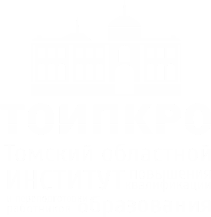 В классах, которые обучаются в рамках ФКГОС, утверждённого приказом Минобразования России от 05.03.2004 г. № 1089, изучение родного языка возможно в рамках федерального, регионального и школьного компонента (письмо Минобрнауки России от 09.10.2017 г. № ТС-945/08).
Нормативно-правовая основа
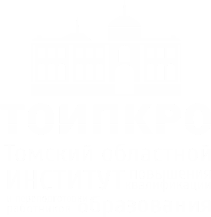 Нормативную правовую основу настоящей примерной программы по учебному предмету «Русский родной язык» составляют следующие документы: 
 -Федеральный закон от 29 декабря 2012 г. № 273-ФЗ «Об образовании в Российской Федерации» (далее – Федеральный закон об образовании); 
 
-Федеральный закон от 3 августа 2018 г. № 317-ФЗ «О внесении изменений в статьи 11 и 14 Федерального закона «Об образовании в Российской Федерации»; 
 
-Закон Российской Федерации от 25 октября 1991 г. № 1807-I «О языках 
народов Российской Федерации» (в редакции Федерального закона № 185- 
ФЗ); 
 
-приказ Министерства образования и науки Российской Федерации от 17 декабря 2010 г. № 1897 «Об утверждении федерального государственного образовательного стандарта основного общего образования» (в редакции приказа Минобрнауки России от 31 декабря 2015 г. № 1577).
Примерная программа
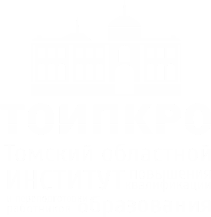 Русский родной язык 
Примерные рабочие программы 
5–9 классы 
Учебное пособие 
для общеобразовательных организаций 

 Под редакцией О. М. Александровой 

Авторский коллектив:

Александрова Ольга Макаровна 
Гостева Юлия Николаевна 
Добротина Ирина Нургаиновна
Примерная программа (245 ч.)
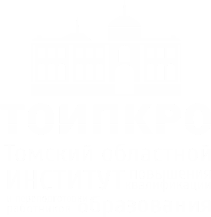 Содержание учебного материала, количество часов 
(5-6 классы, 70 ч.)
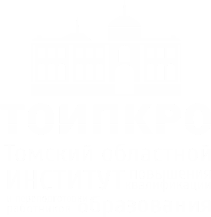 Содержание учебного материала, количество часов 
(7-9 классы, 35 ч.)
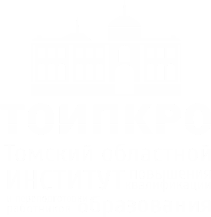 СИСТЕМА КОНТРОЛЯ И ОЦЕНИВАНИЯ 
ДОСТИЖЕНИЯ ПЛАНИРУЕМЫХ РЕЗУЛЬТАТОВ
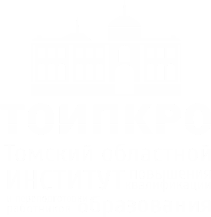 Нормативные документы и методические рекомендации
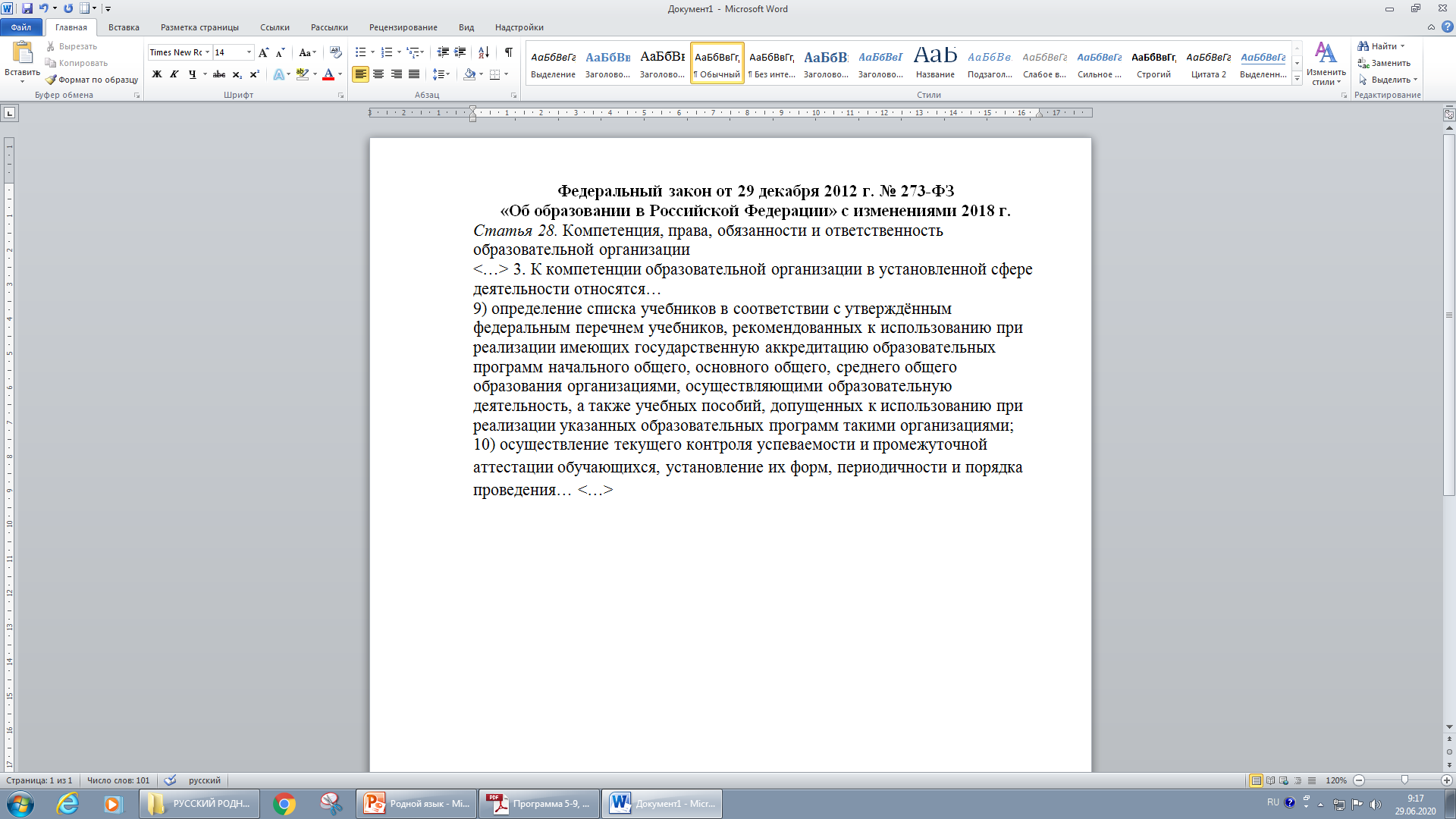 СИСТЕМА КОНТРОЛЯ И ОЦЕНИВАНИЯ 
ДОСТИЖЕНИЯ ПЛАНИРУЕМЫХ РЕЗУЛЬТАТОВ
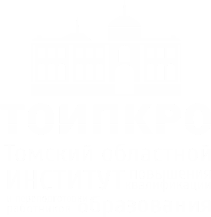 Нормативные документы и методические рекомендации
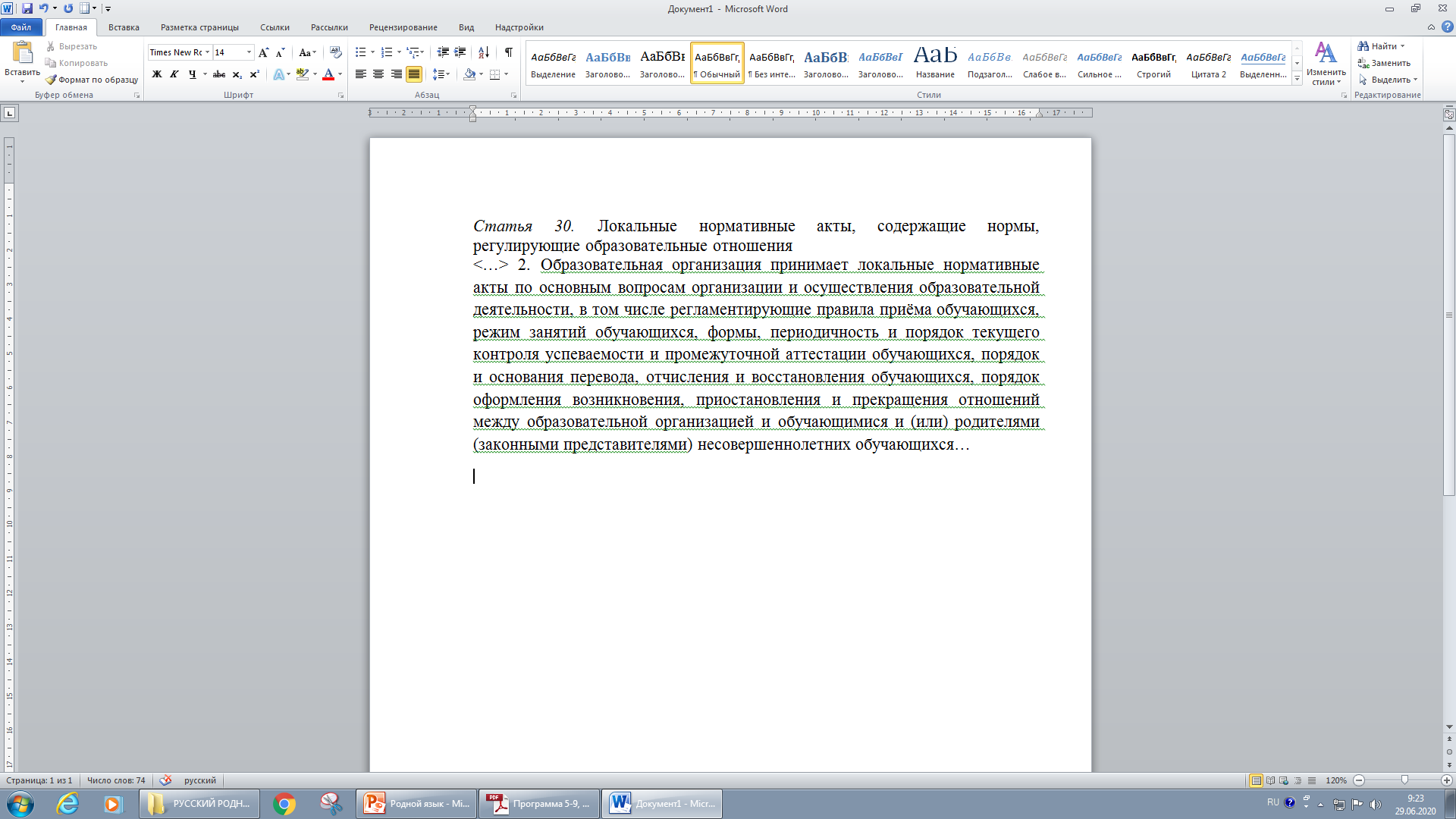 СИСТЕМА КОНТРОЛЯ И ОЦЕНИВАНИЯ 
ДОСТИЖЕНИЯ ПЛАНИРУЕМЫХ РЕЗУЛЬТАТОВ
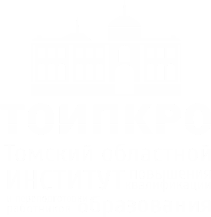 Нормативные документы и методические рекомендации
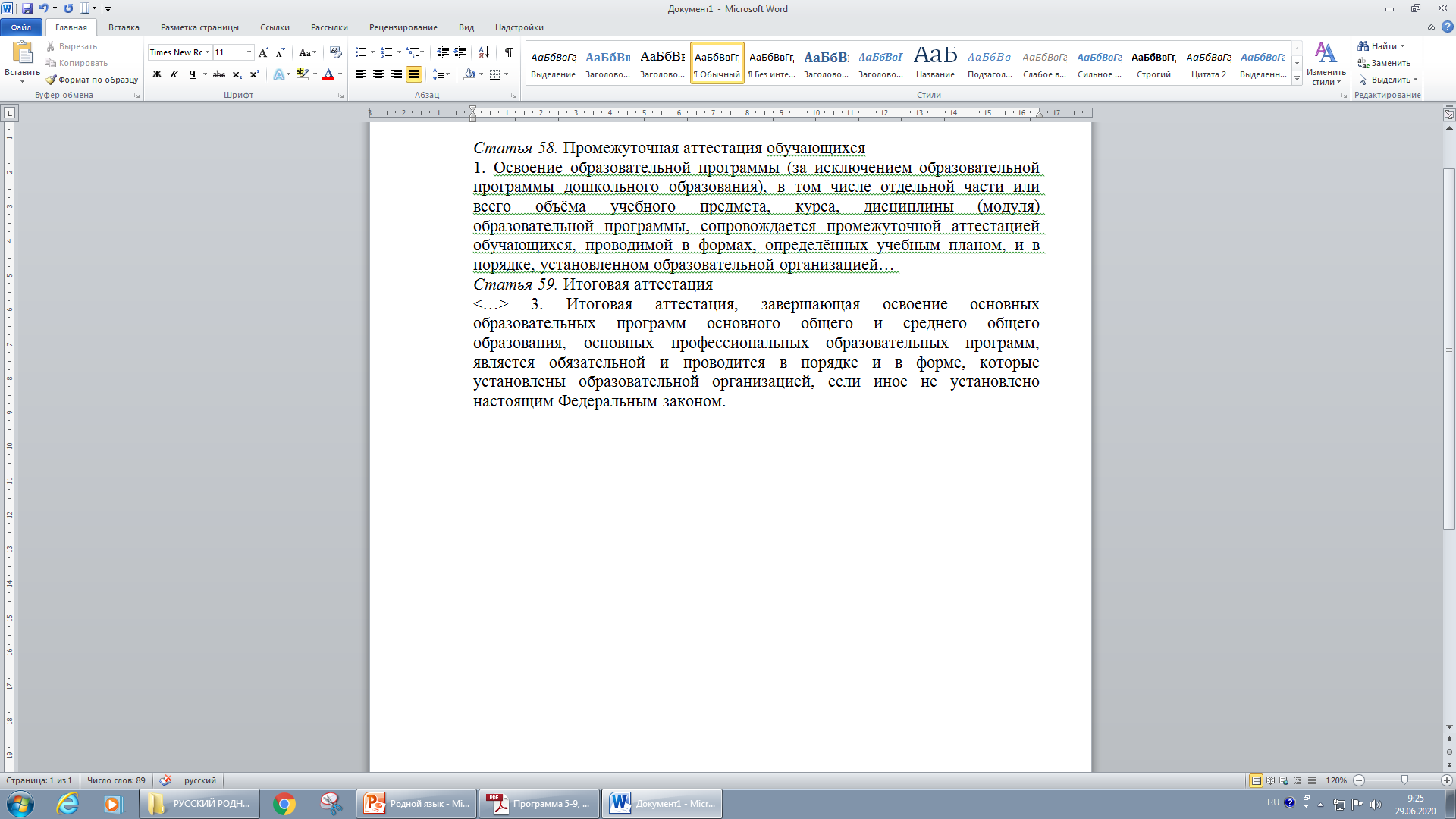 СИСТЕМА КОНТРОЛЯ И ОЦЕНИВАНИЯ 
ДОСТИЖЕНИЯ ПЛАНИРУЕМЫХ РЕЗУЛЬТАТОВ
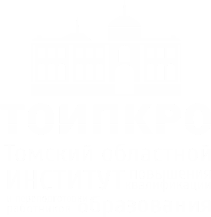 Методическое письмо Минпроса РСФСР
от 1 сентября 1980 г. № 364-М
«О единых требованиях к устной и письменной речи учащихся, к проведению письменных работ и проверке тетрадей»
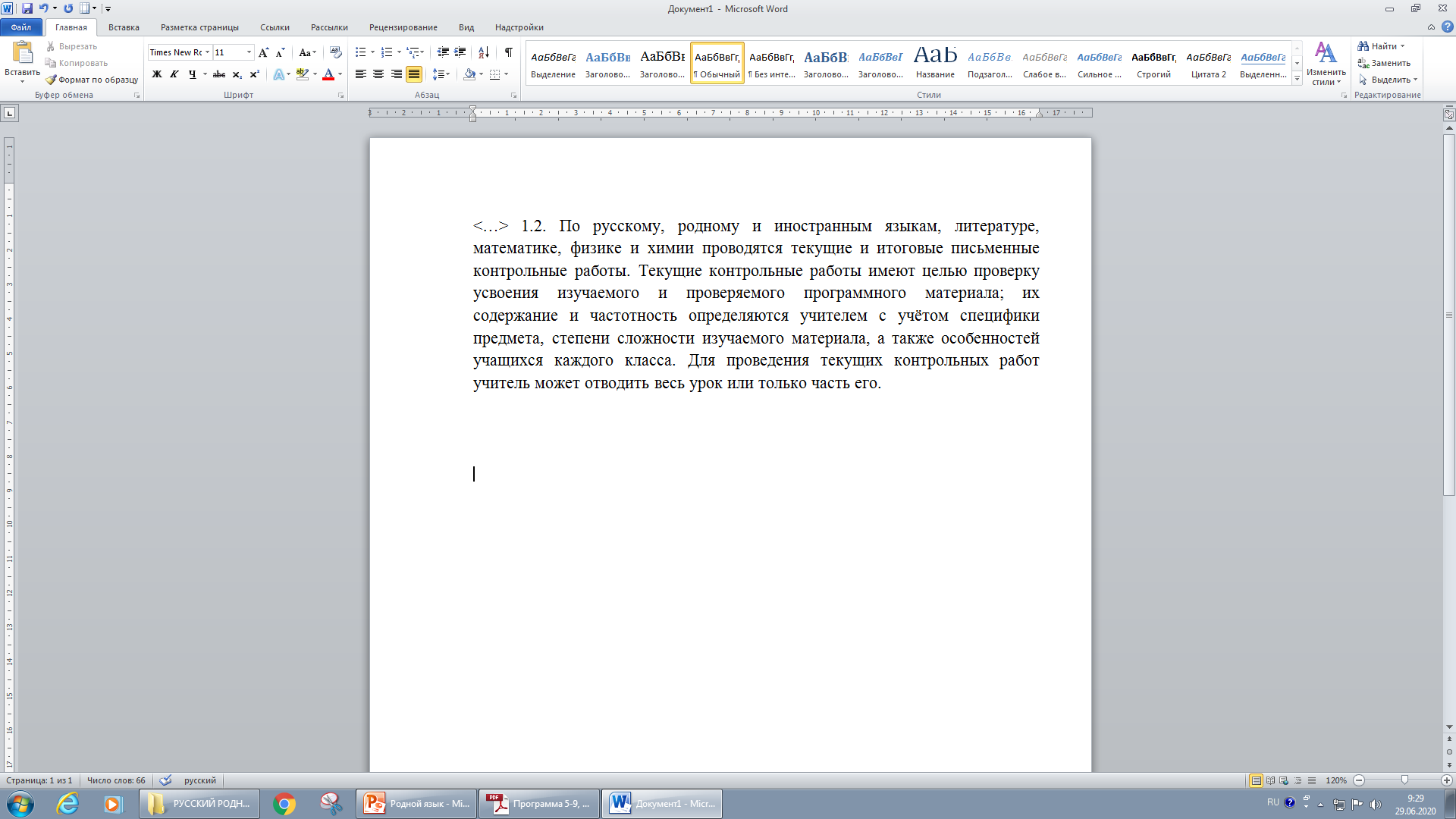 СИСТЕМА КОНТРОЛЯ И ОЦЕНИВАНИЯ 
ДОСТИЖЕНИЯ ПЛАНИРУЕМЫХ РЕЗУЛЬТАТОВ
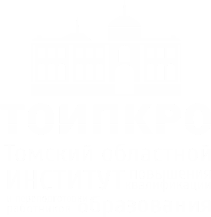 Методическое письмо Минпроса РСФСР
от 1 сентября 1980 г. № 364-М
«О единых требованиях к устной и письменной речи учащихся, к проведению письменных работ и проверке тетрадей»
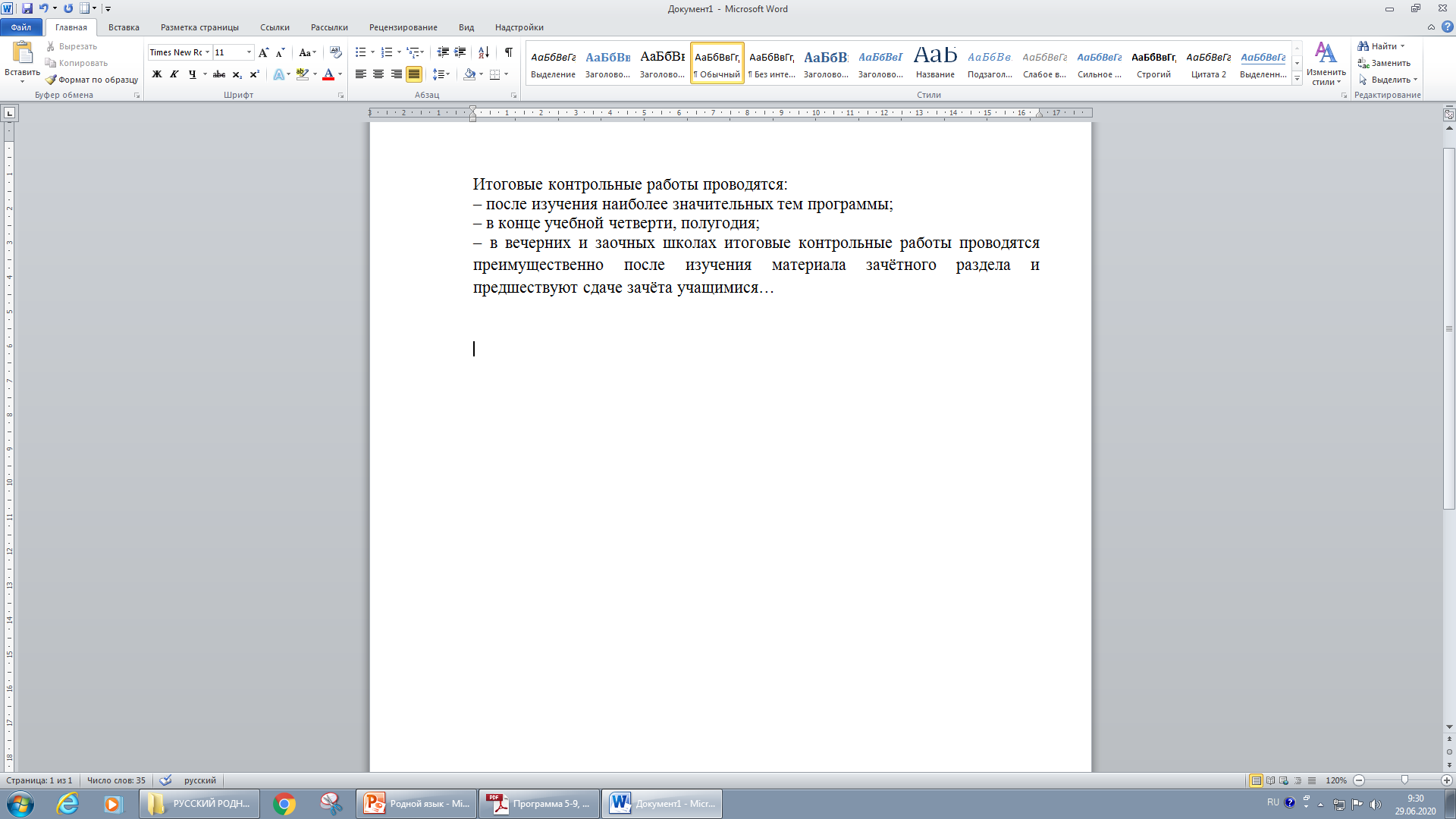 СИСТЕМА КОНТРОЛЯ И ОЦЕНИВАНИЯ 
ДОСТИЖЕНИЯ ПЛАНИРУЕМЫХ РЕЗУЛЬТАТОВ
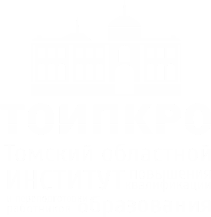 Рекомендации по организации оценивания
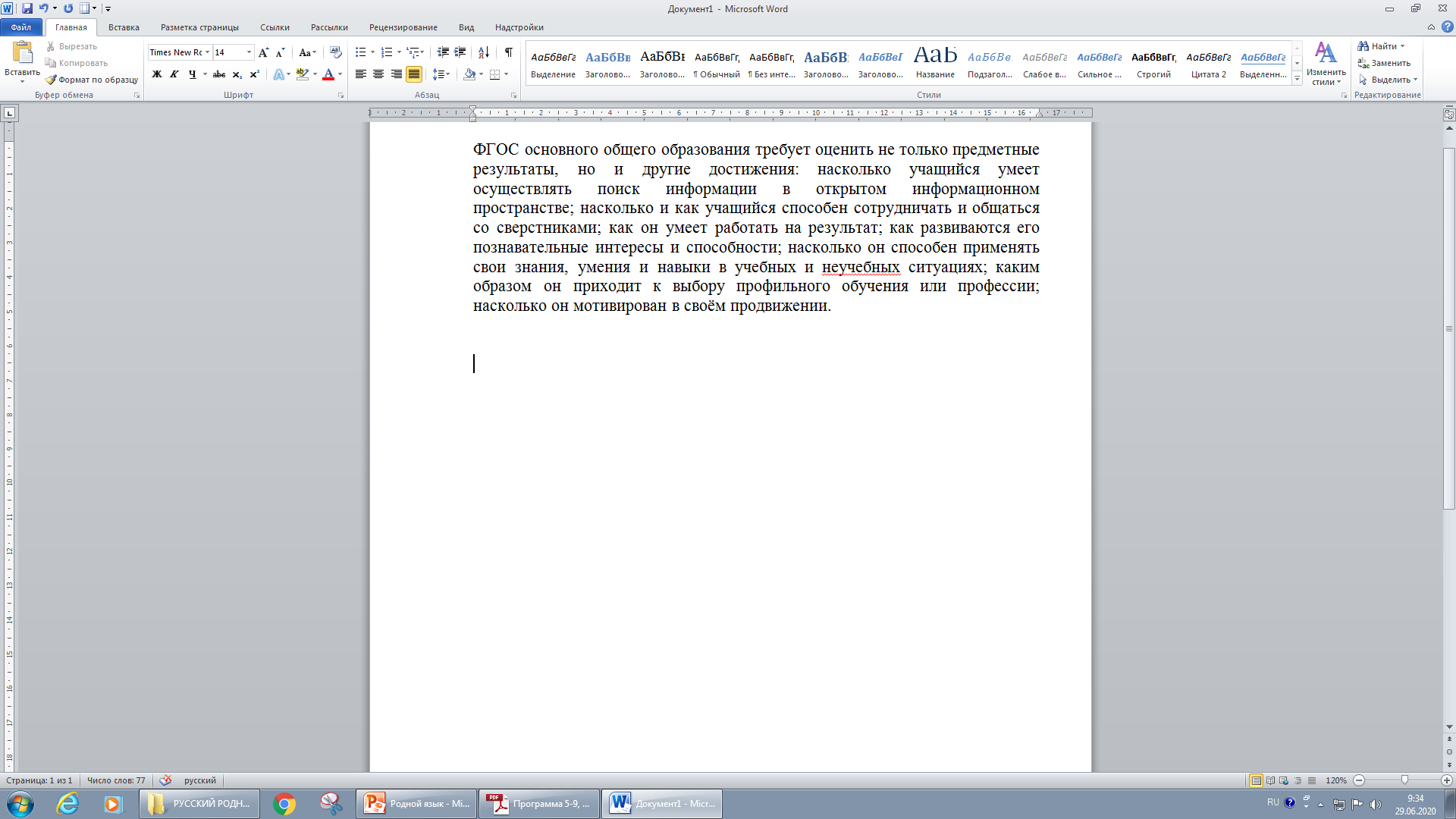 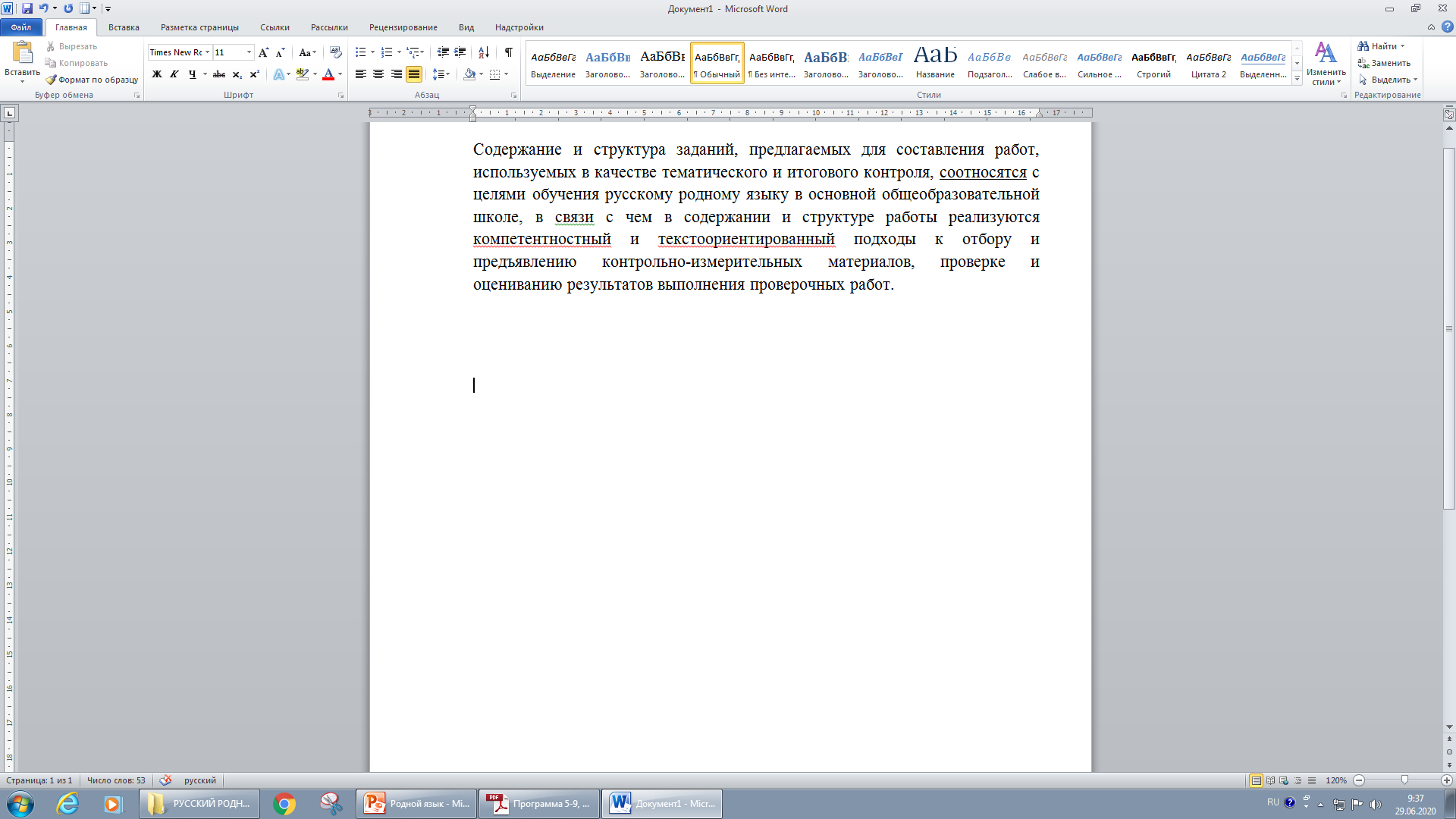 СИСТЕМА КОНТРОЛЯ И ОЦЕНИВАНИЯ 
ДОСТИЖЕНИЯ ПЛАНИРУЕМЫХ РЕЗУЛЬТАТОВ
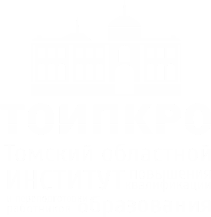 Рекомендации по организации оценивания
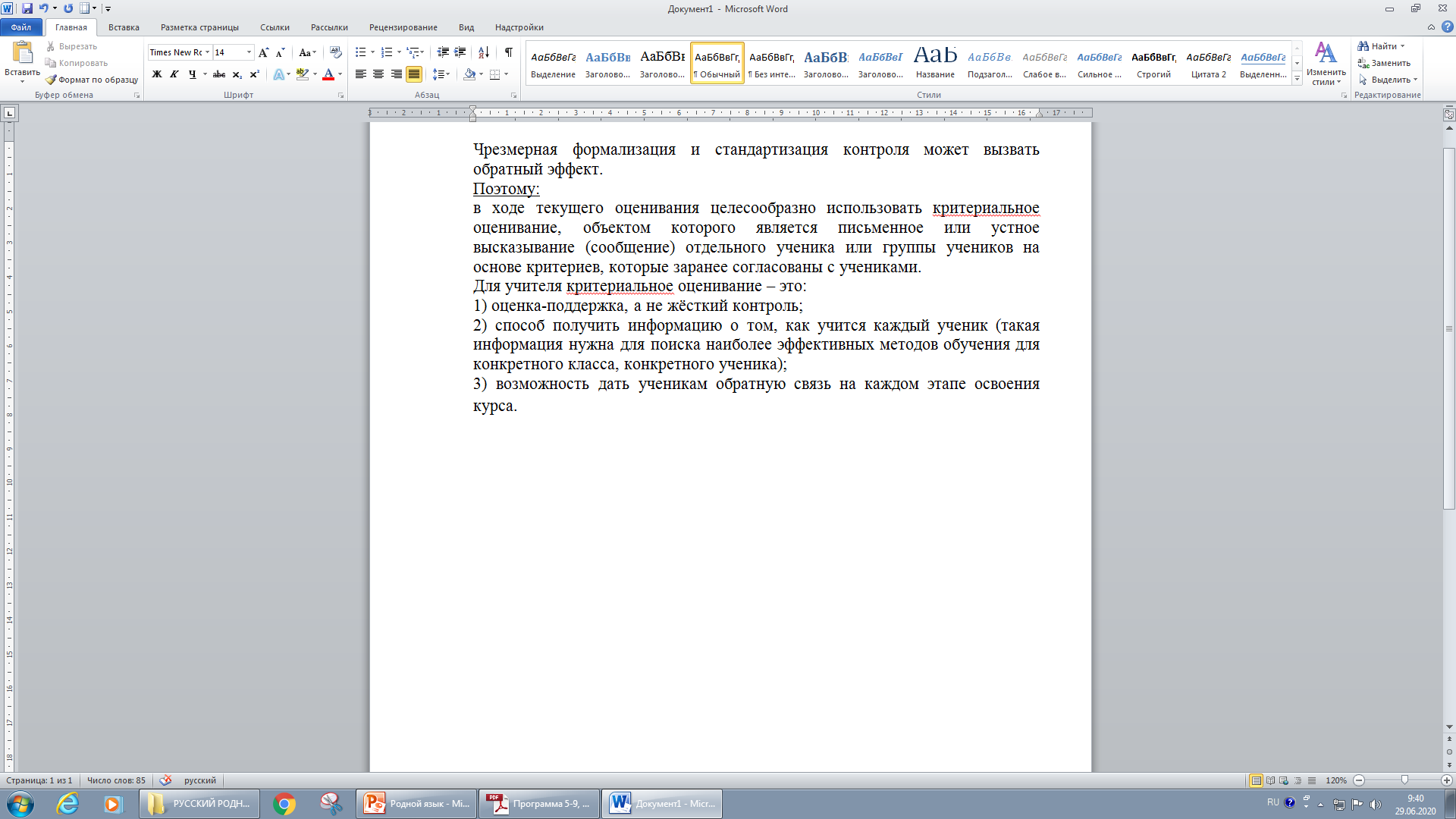 СИСТЕМА КОНТРОЛЯ И ОЦЕНИВАНИЯ 
ДОСТИЖЕНИЯ ПЛАНИРУЕМЫХ РЕЗУЛЬТАТОВ
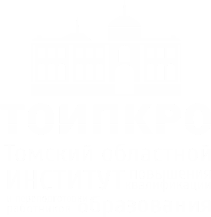 Рекомендации по организации оценивания
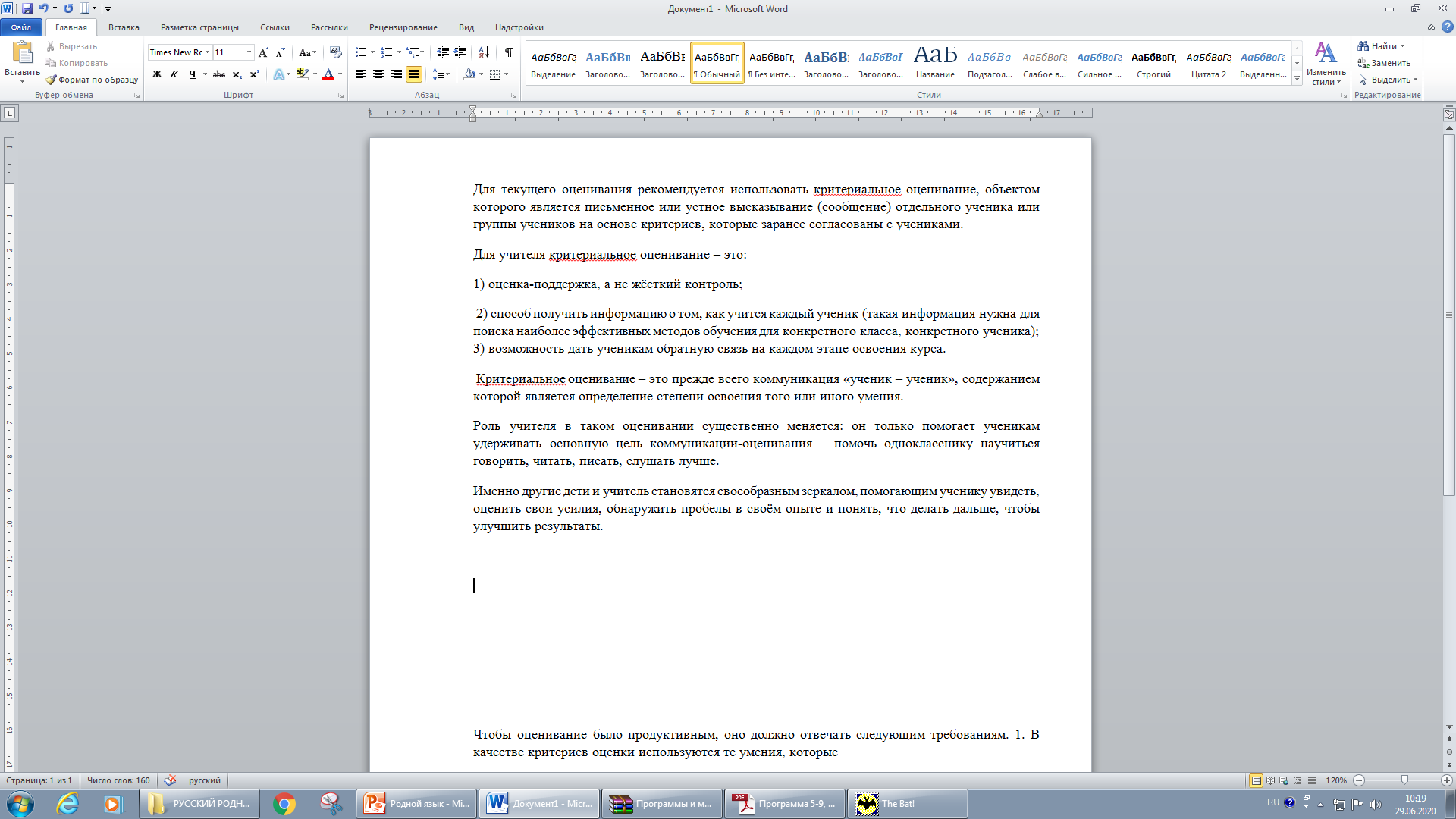 СИСТЕМА КОНТРОЛЯ И ОЦЕНИВАНИЯ 
ДОСТИЖЕНИЯ ПЛАНИРУЕМЫХ РЕЗУЛЬТАТОВ
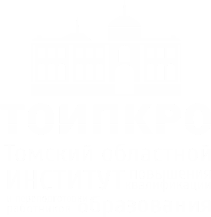 Требования к критериям оценивания
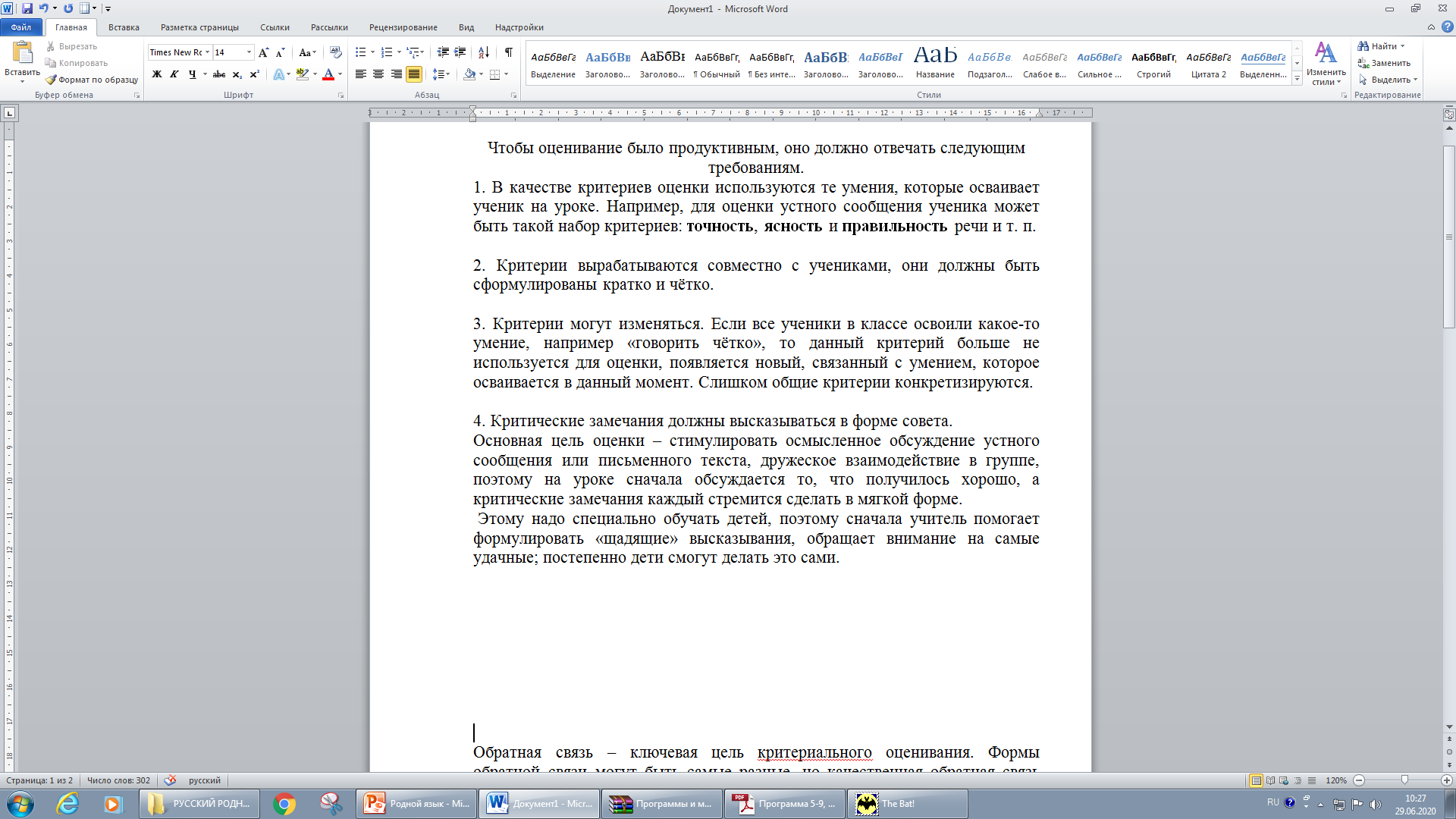 СИСТЕМА КОНТРОЛЯ И ОЦЕНИВАНИЯ 
ДОСТИЖЕНИЯ ПЛАНИРУЕМЫХ РЕЗУЛЬТАТОВ
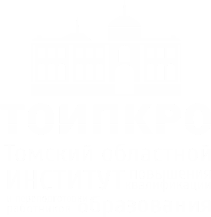 Требования к критериям оценивания
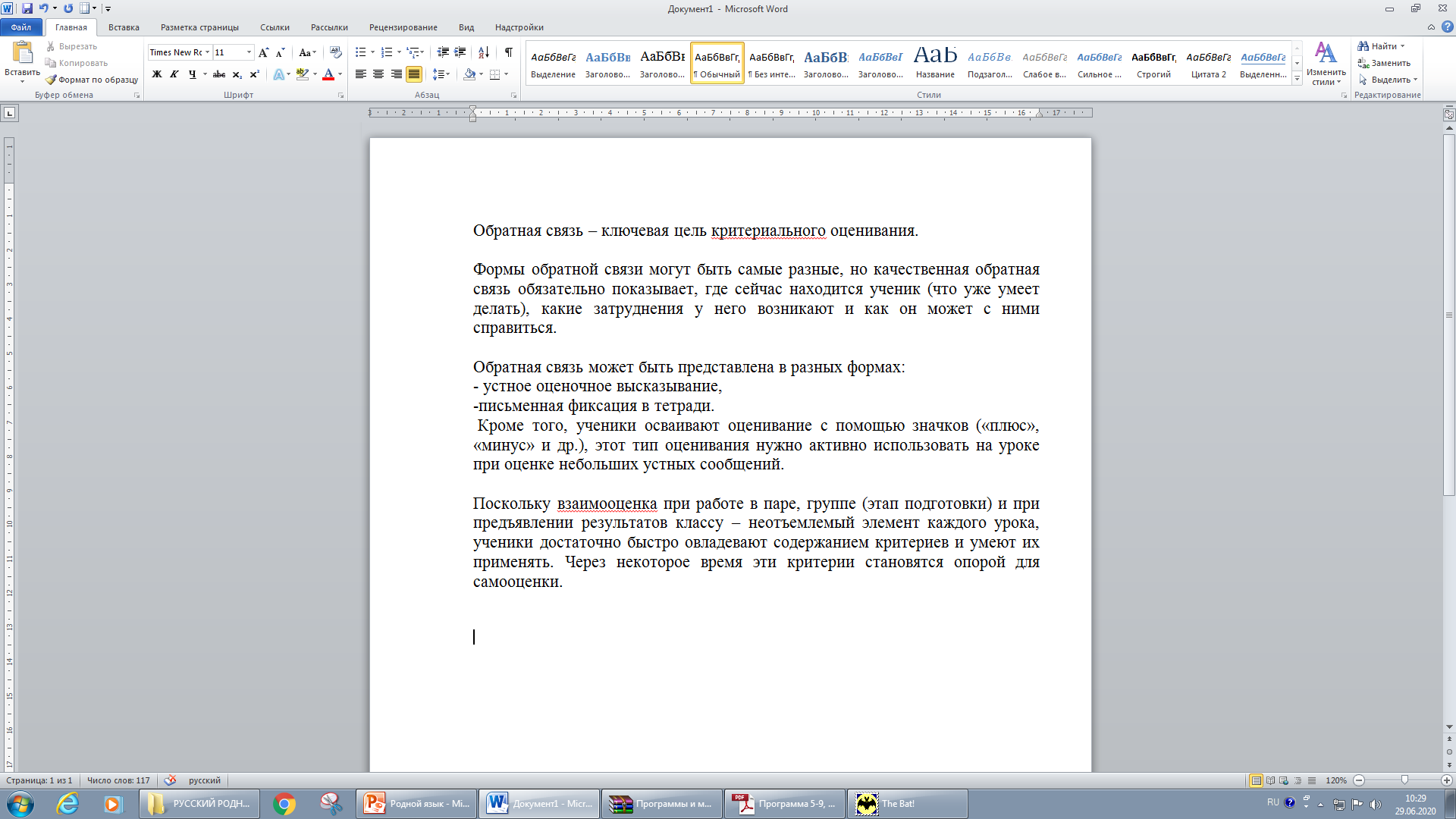 Промежуточный и итоговый контроль
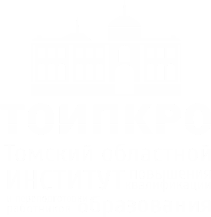 Система оценивания проектной деятельности
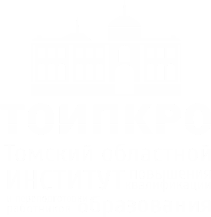 Критерии оценивания содержательного компонента
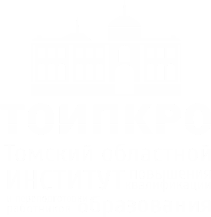 Критерии оценивания деятельностного компонента
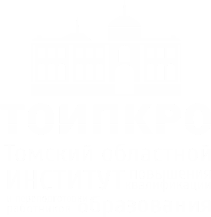 Критерии оценивания результативного компонента
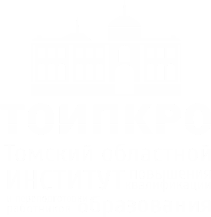 Распределение баллов при оценивании каждого компонента
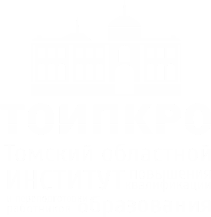 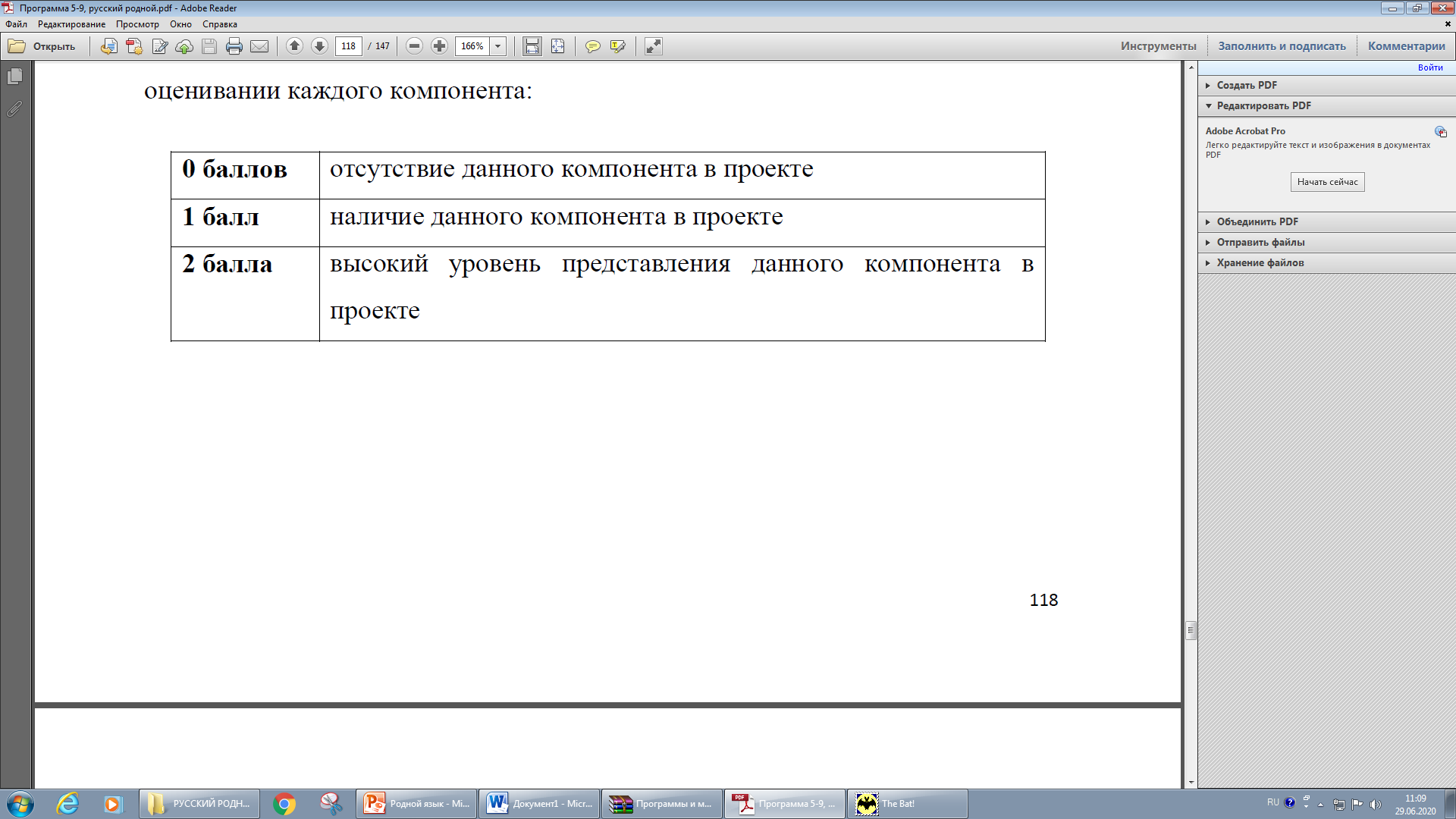 Критерии оценивания проектной и исследовательской деятельности
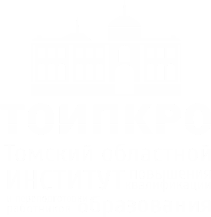 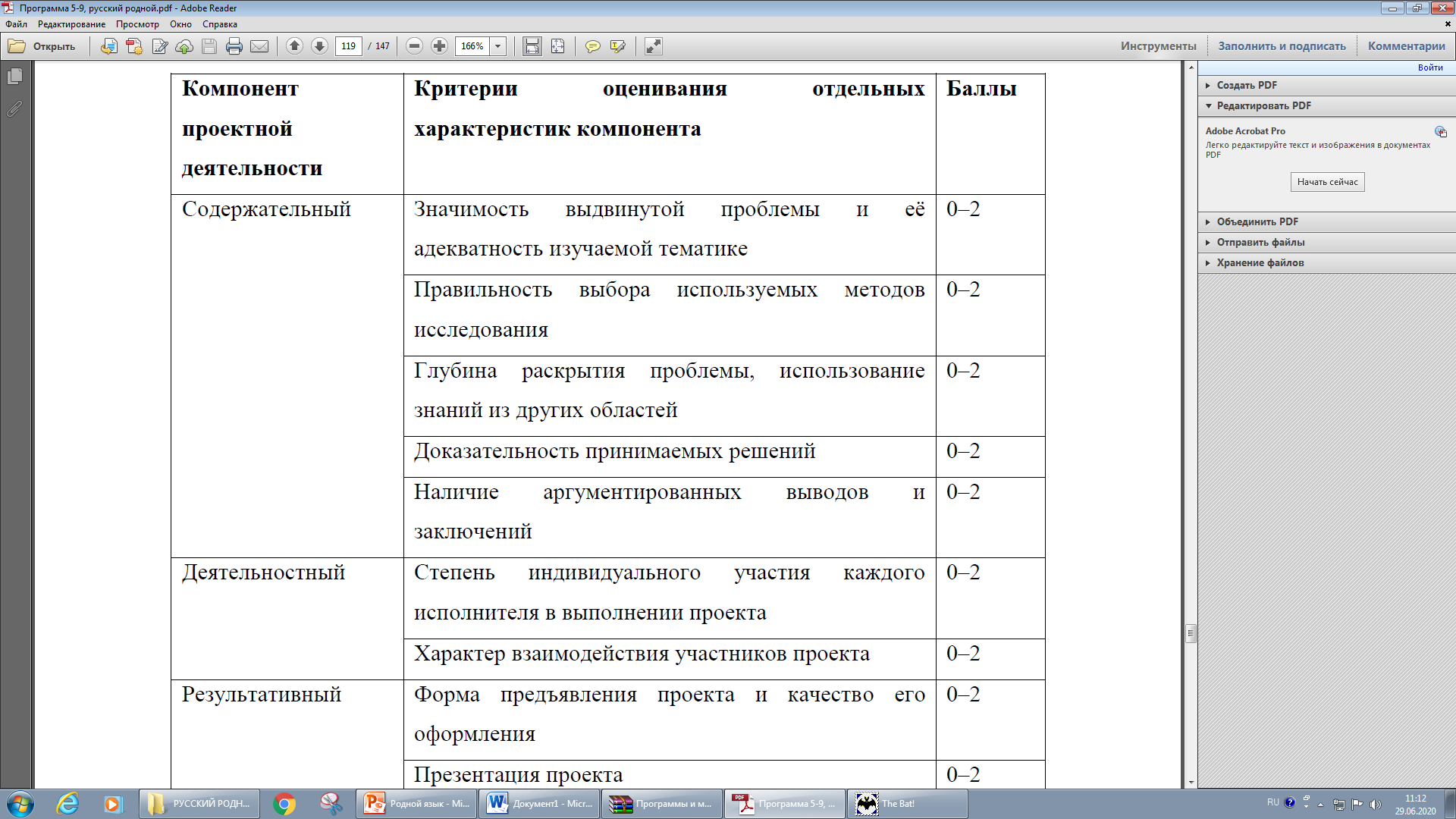 Критерии оценивания проектной и исследовательской деятельности
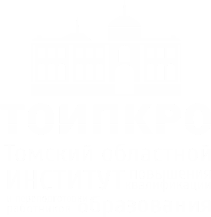 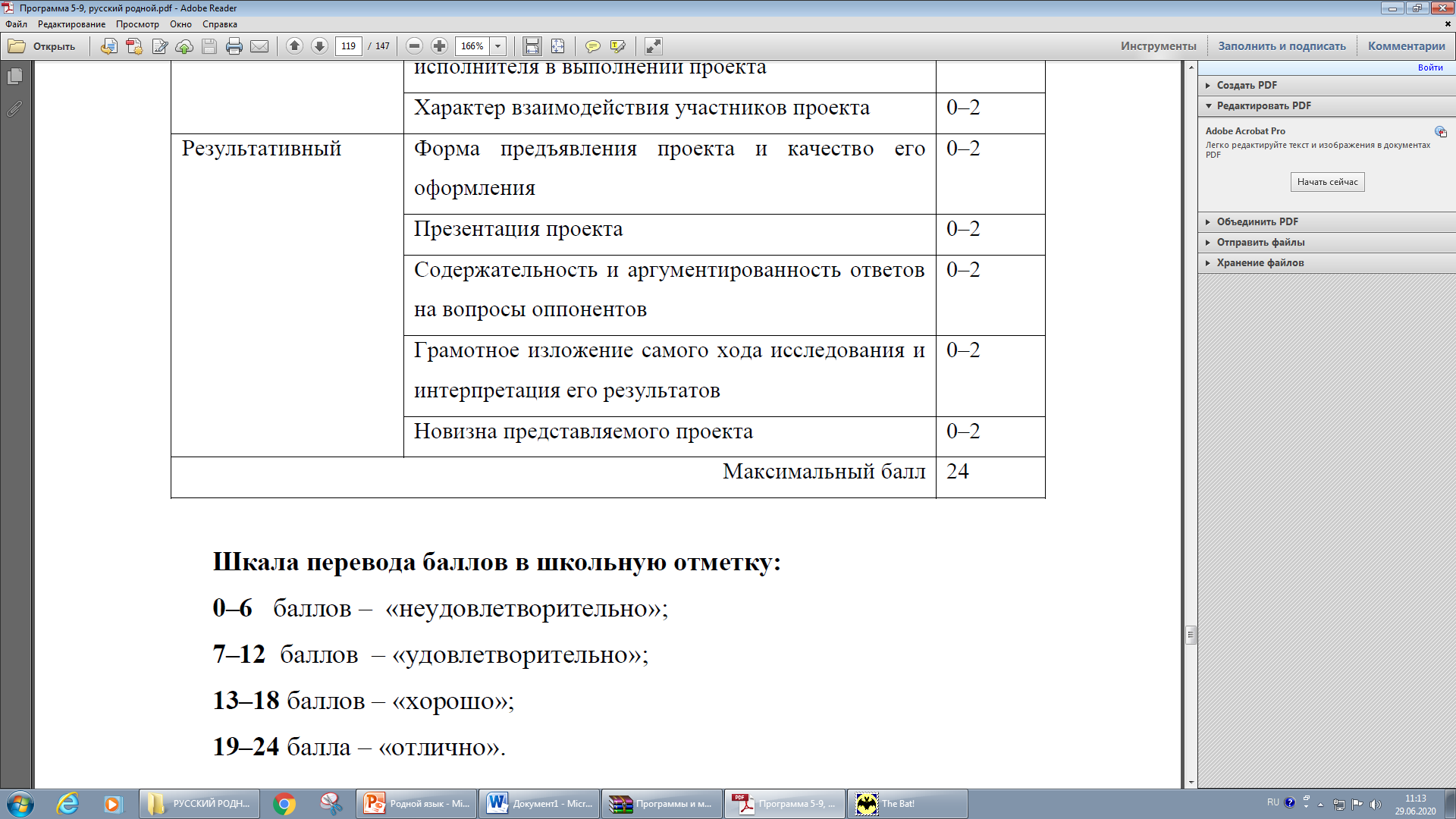 Памятка для само- и взаимооценивания 
(мах. 3 балла по каждому параметру)
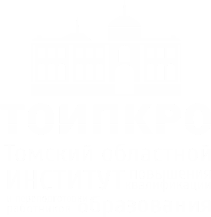 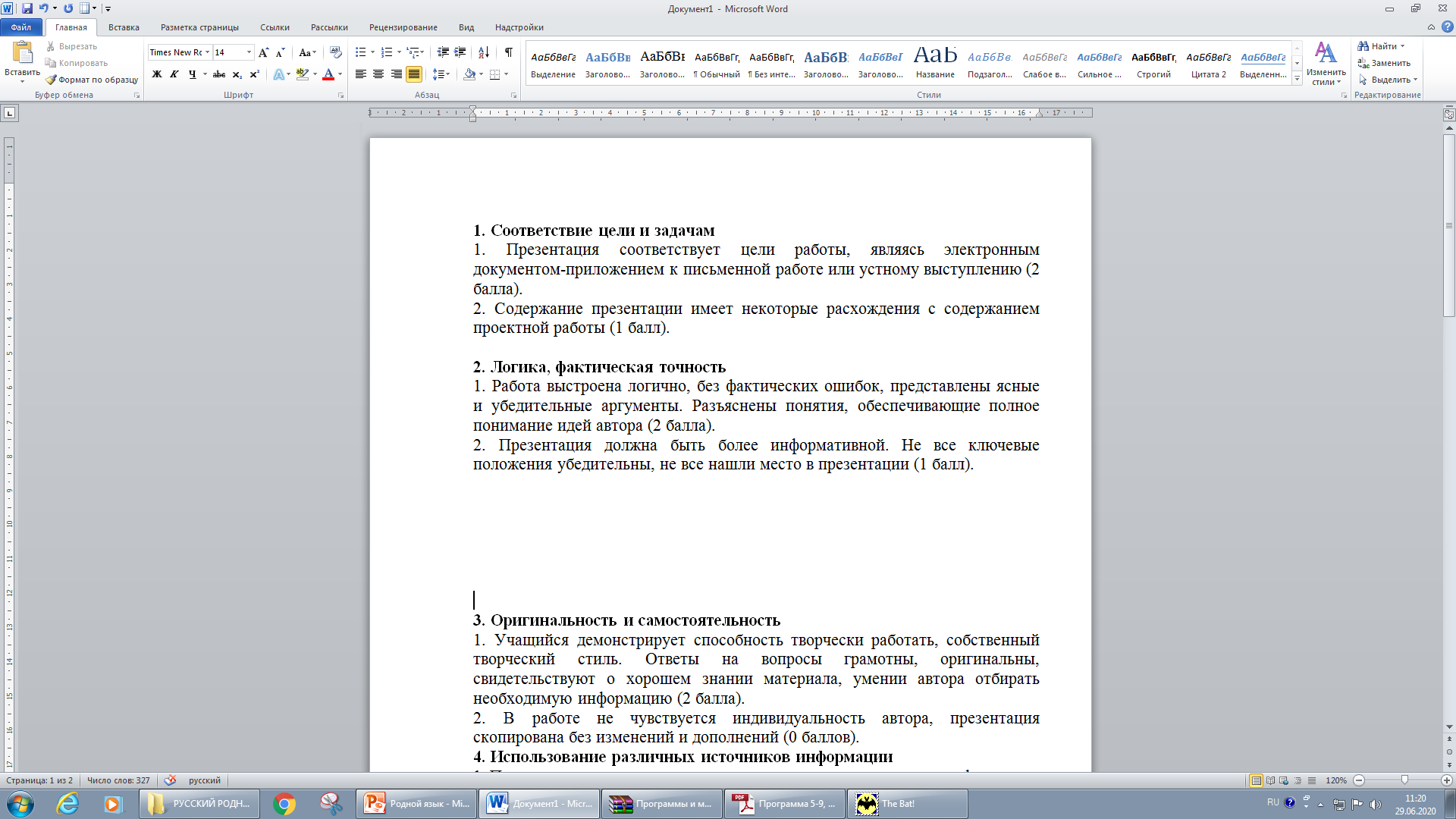 Памятка для само- и взаимооценивания 
(мах. 3 балла по каждому параметру)
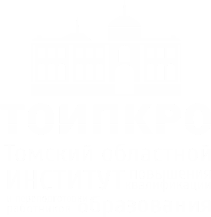 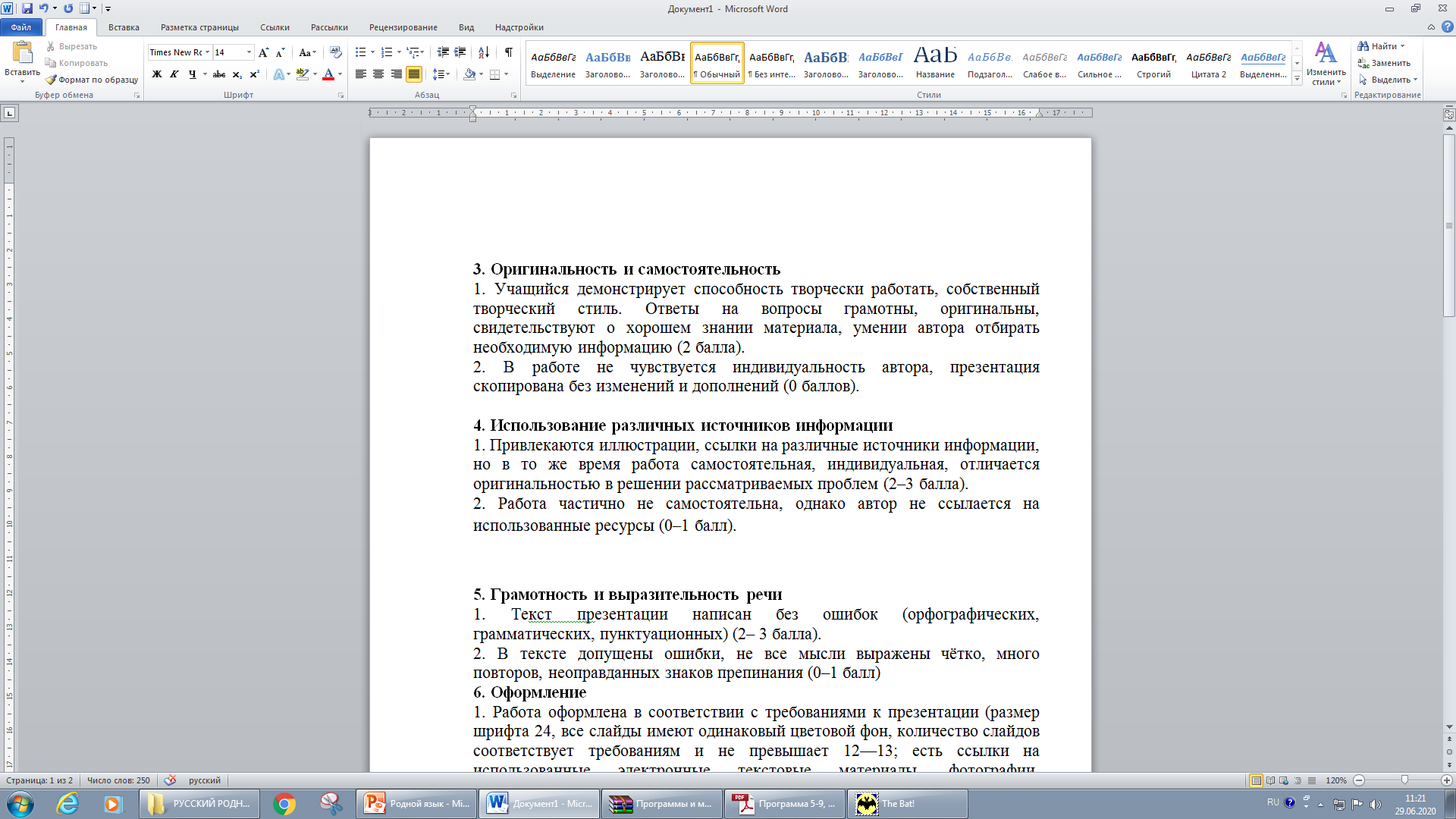 Примеры заданий для текущего и итогового контроля
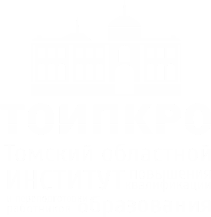 Русский родной язык. Примерные рабочие программы 5–9 классы 
Учебное пособие для общеобразовательных организаций 
 под редакцией О. М., Александровой, с.122-143
Учебно-методическая литература
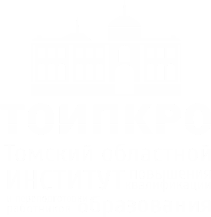 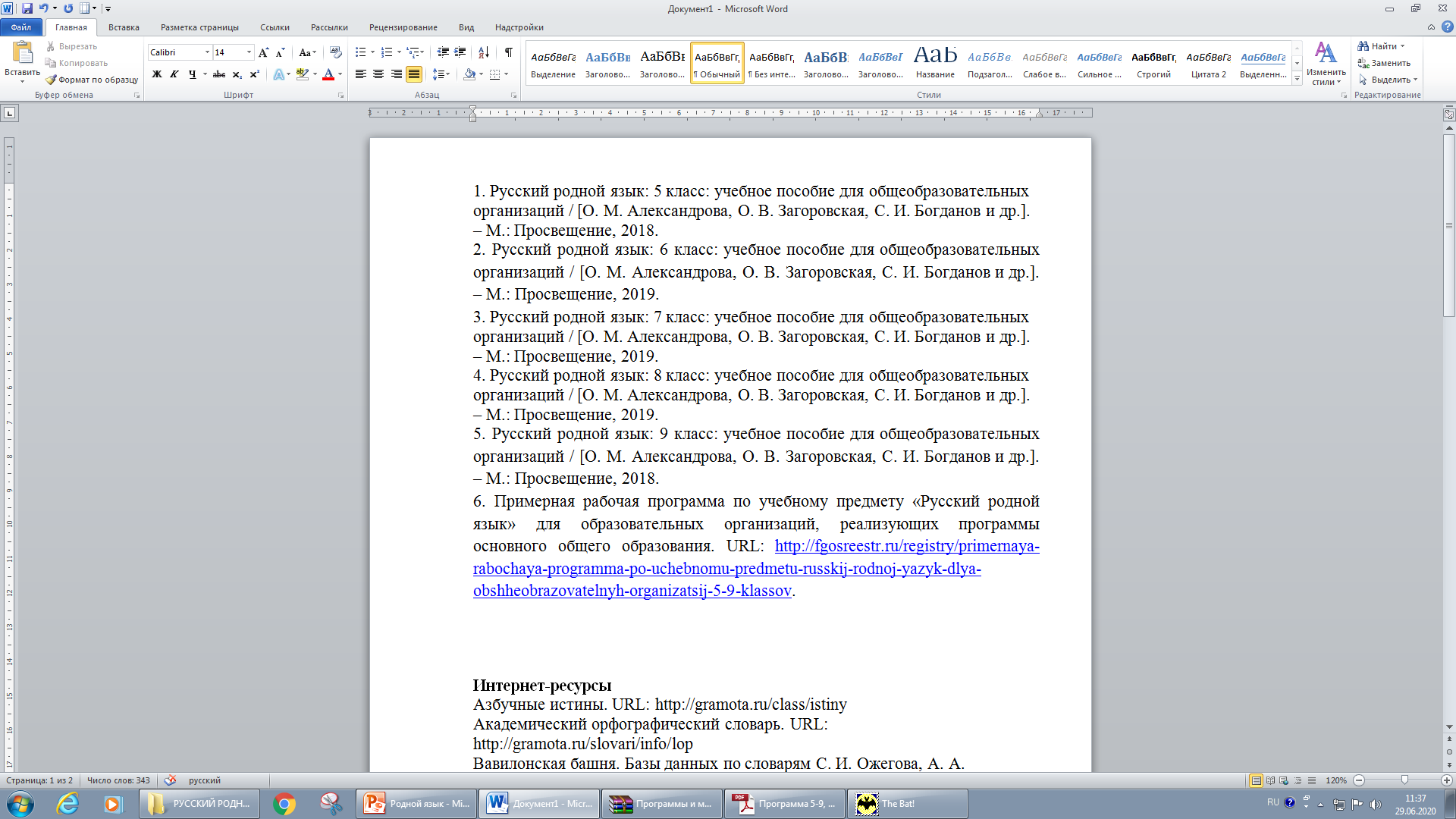 Интернет-ресурсы
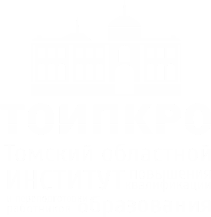 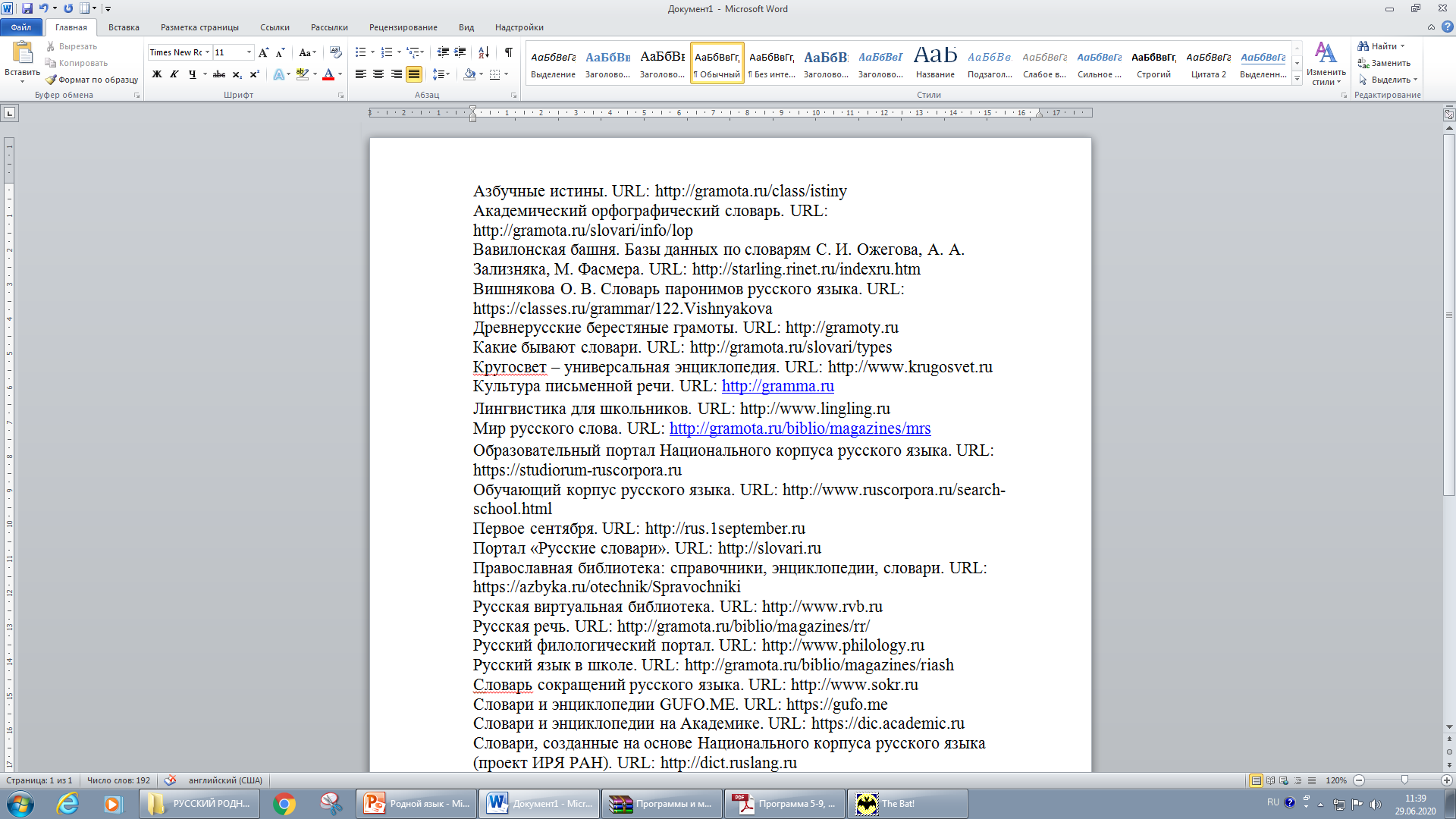 Интернет-ресурсы
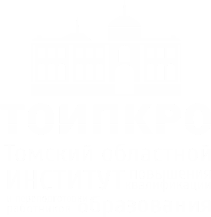 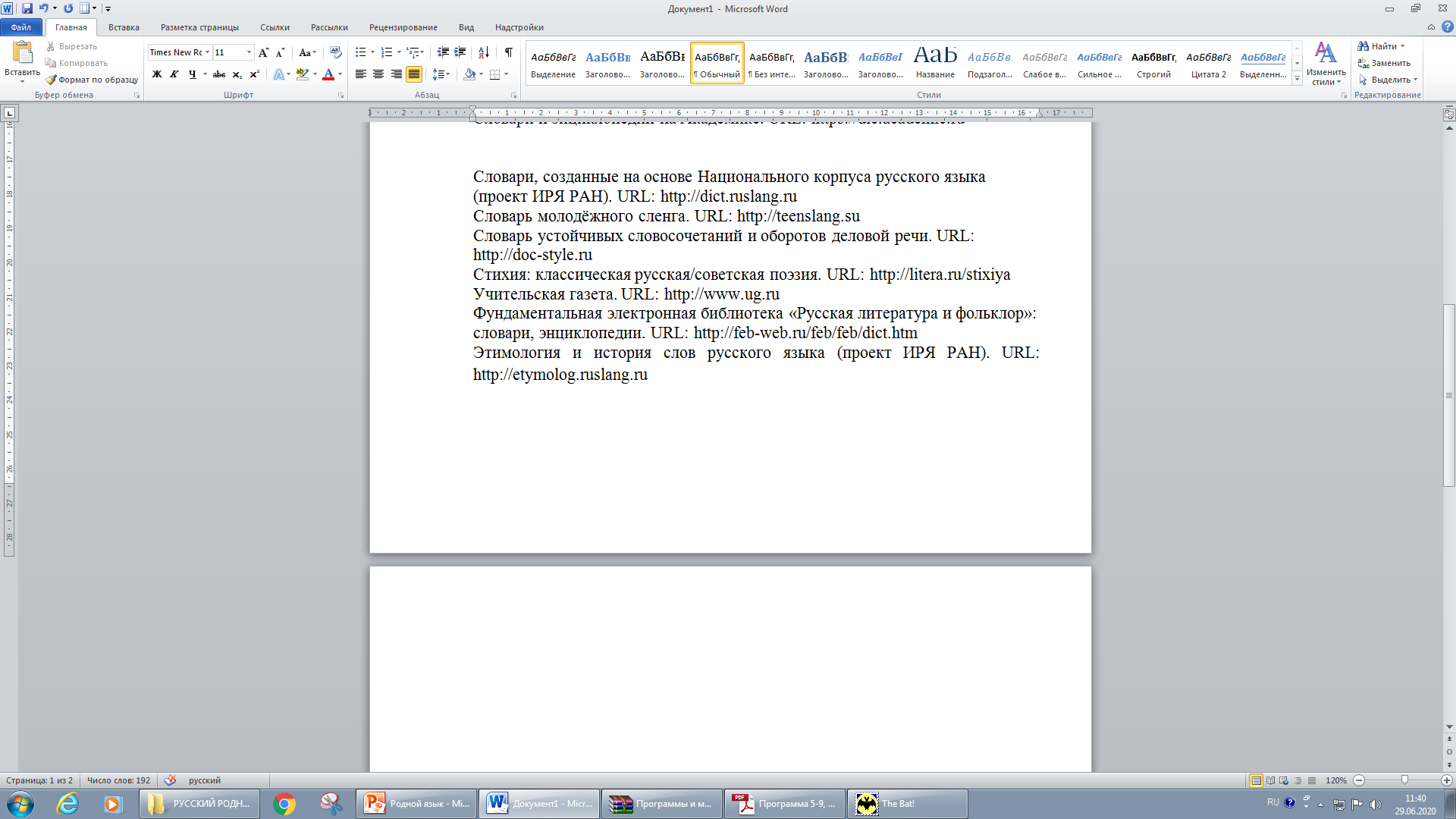 Русский родной язык
Кафедра НППМ и МСП
(С.Г.Малярова 
Р.Б. Щетинин)